3.1 图形的平移
第2课时
八年级下册
WWW.PPT818.COM
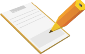 学习目标
1
理解沿坐标方向平移后的图形与原图形对应点的坐标之间的关系;
2
能写出已知点的对应点坐标及画平移图形.
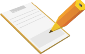 前置学习
C
1．在平面直角坐标系中，将点(2，3)向上平移1个单位，所得到的点的坐标是(      )
  A．(1，3)         B．(2，2)           C．(2，4)              D．(3，3)
2、将点M(－1，－5)向右平移3个单位长度得到点N，则点N所处的象限是(　 　)
A．第一象限         B．第二象限         C．第三象限        D．第四象限
3、将△ABC的各顶点的横坐标分别加上3，纵坐标不变，连接所得三点组成的三角形是由△ABC(　 　)
A．向左平移 3个单位长度得到的
B．向右平移3个单位长度得到的
C．向上平移3个单位长度得到的
D．向下平移3个单位长度得到的
D
B
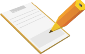 合作探究
探究点一
问题1：图的“鱼”是将坐标为(0，0)，(5，4)，(3，0)，(5，1)，(5，-1)，(3，0)，(4，-2)，(0，0)的点用线段依次连接而成的.将这条“鱼”向右平移5个单位长度.
（1）画出平移后的图形.
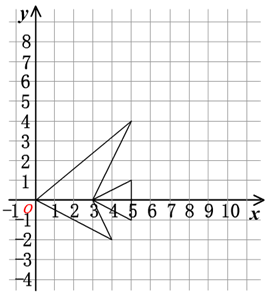 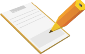 合作探究
问题1：图的“鱼”是将坐标为(0，0)，(5，4)，(3，0)，(5，1)，(5，-1)，(3，0)，(4，-2)，(0，0)的点用线段依次连接而成的.将这条“鱼”向右平移5个单位长度.
（2）
在图中尽量多选几组对应点，并将它们的坐标填入下表.
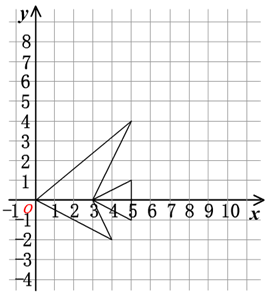 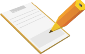 合作探究
问题1：图的“鱼”是将坐标为(0，0)，(5，4)，(3，0)，(5，1)，(5，-1)，(3，0)，(4，-2)，(0，0)的点用线段依次连接而成的.将这条“鱼”向右平移5个单位长度.
（3）你发现对应点的坐标有什么关系？
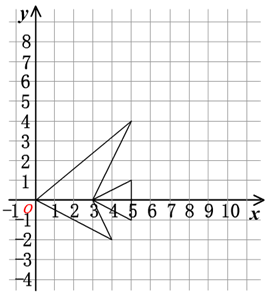 如果将图中的“鱼”向右平移5个单位长度，平移后的点与平移前的对应点相比，纵坐标没变，横坐标分别增加了5.
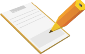 合作探究
探究点二
问题1：如果将图中的“鱼”向上移动3个单位长度，那么平移前后的“鱼”，对应点的坐标之间有什么关系？
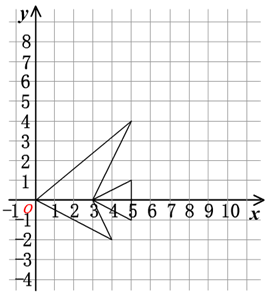 如果将图中的“鱼”向上移动3个单位长度，平移后的点与平移前的对应点相比，横坐标没变，纵坐标分别增加了3.
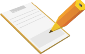 合作探究
探究点二
问题1：如果将图中的“鱼”向下移动2个单位长度，那么平移前后的“鱼”，对应点的坐标之间有什么关系？
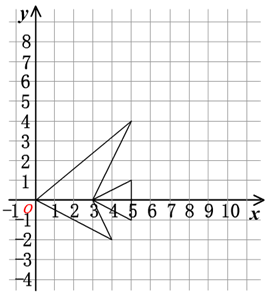 如果将图中的“鱼”向下移动2个单位长度，平移后的点与平移前的对应点相比，横坐标没变，纵坐标分别减少了2.
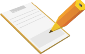 合作探究
探究点三
问题：在直角坐标系中，一个图形沿x轴方向移动a（a＞0）个单位长度后的图形与原图形的对应点的坐标之间有什么关系？如果沿y轴方向移动a（a＞0）个单位长度呢？
解：（x，y）是原图形上的点，经过平移后，这点与其对应点之间有如下关系：
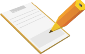 强化训练
1.在平面直角坐标系中的点P（-2,3）
（1）将P点向右平移2个单位长度，得到点A，则点A的坐标是（   ，   ）
（2）将P点向下平移3个单位长度，得到点B，则点B的坐标是（   ，   ）
2.将△ABC各顶点的纵坐标加3，形成三个新点，连接三个新点所形成的三角形是由△ABC（     ）
A.向上平移3个单位长度得到的，      B.向下平移3个单位长度得到的，
C.向左平移3个单位长度得到的，      D.向右平移3个单位长度得到的，
0     3
-2    0
A
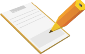 随堂检测
1.在以下现象中：①温度计中液面上升或下降，②用打气筒打气时活塞的移动，③钟摆的摆动，④传送带带着瓶装饮料的移动。其中平移的有（    ）
A、①②④        B、①③         C、②③         D、②④
2. 在平面直角坐标系中，将点P（3,2）向右移动2个单位长度，所得到的点的坐标（    ）
A.（2,5）      B.（-8,5）      C.（-8，-1）          D.（5,2）
3. 在平面直角坐标系中，将点A（x,y）向上移动3个单位长度，所得到的点B（2，5），则A点坐标（     ）
A.（2,8）      B.（2,2）      C.（5，5）          D.（-1,5）
A
D
B
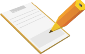 随堂检测
4.下列说法不正确的是（    ）
A.某一图形沿x轴方向平移，则纵坐标不变 
B.某一图形沿y轴方向平移，则横坐标不变
C.某一图形向上、向下、向左、向右平移后得到的图形与原图形全等
D.在直角坐标系中，两个全等的图形总可以经若干次平移得到
5.画出在直角坐标系中的四边形向上平移四个单位长度的图形，在画出新图形向左平移三个单位长的的图形.
D
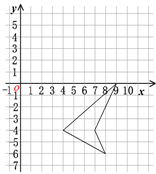 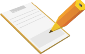 课堂小结
1．图形沿x轴的平移的坐标变化
在平面直角坐 标系中，如果把图形中点的横坐标都加上(或 减去)一个正数a， 相应的新图形就是把原来的图形沿着x轴向右(或向左)平移a个单位长度．
2．图形沿y轴的平移的坐标变化
在平面直角坐标系中，如果把图形中点的纵坐标都加上(或减去)一个正数a，相应的新图形就是把原来的图形沿着y轴向上(或向下)平移a个单位长度．
再见